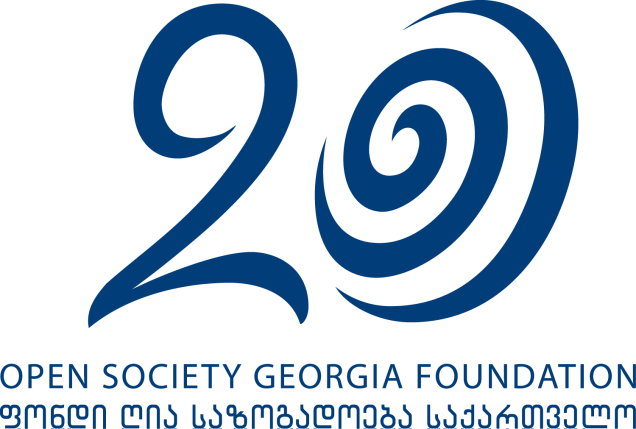 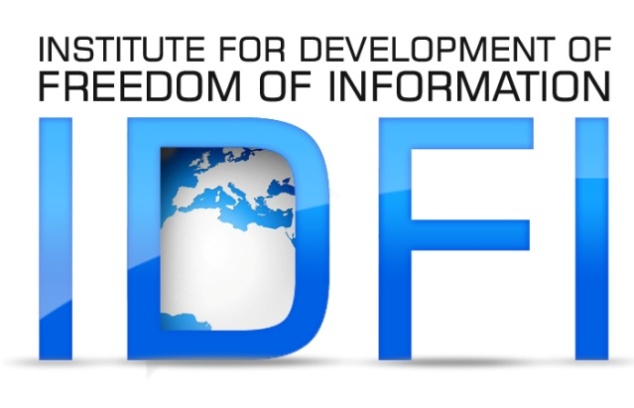 საჯარო ინფორმაციის ხელმისაწვდომობა საქართველოში

2013 ოქტომბერი - 2014 დეკემბერი

www.opendata.ge 

ლევან ავალიშვილი
მიღებული საჯარო ინფორმაციის სტატისტიკა
IDFI-იმ პროექტის ფარგლებში (ოქტომბერი 2013 - დეკემბერი 2014) მიმართა 308  საჯარო დაწესებულებას საჯარო ინფორმაციის 7 878 მოთხოვნით, რომელთაგან პასუხი მიღებულ იქნა  6 481  განცხადებაზე. 

28 ცენტრალური  საჯარო დაწესებულება;
96  სამინისტროებს დაქვემდებარებული სსიპ -ი და საქვეუწყებო დაწესებულება;
26  დამოუკიდებელი ორგანო;
128 ადგილობრივი თვითმმართველობის წარმომადგენლობითი და აღმასრულებელი ორგანო;
9  გუბერნატორის ადმინისტრაცია;
10 სახელმწიფო უნივერსიტეტი;
11  დაწესებულება სასამართლო სისტემიდან;
10  სახელმწიფო შპს  და ააიპ.
IDFI-ის მიერ გაგზავნილ 5 466 მოთხოვნაზე მიღებული პასუხები              
(ასახული არ არის იმგვარი პასუხები, სადაც იუწყებიან, რომ ინფორმაცია არ გააჩნიათ ან ქმედება არ განუხორციელებიათ)
უპასუხოდ (მ.შ. უარი) დატოვებული სტანდარტული  მოთხოვნები შინაარსის მიხედვით
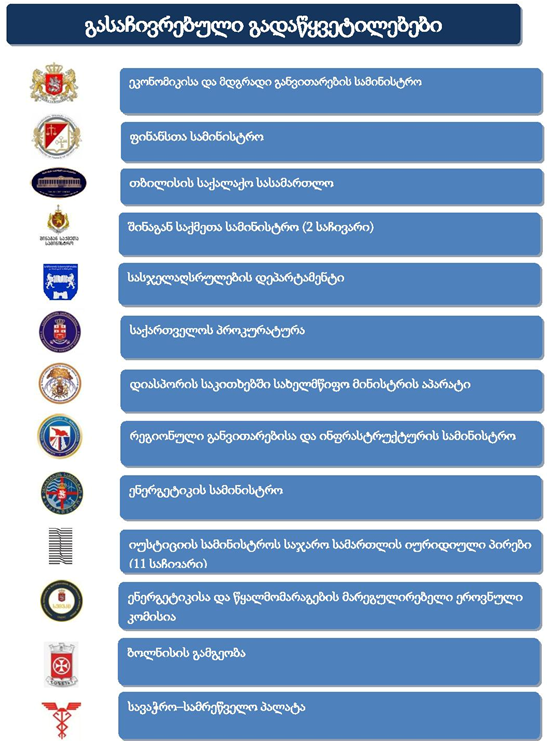 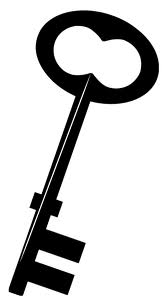 ნომინაცია 2014  წელს საჯარო ინფორმაციის ხელმისაწვდომობის უზრუნველყოფისათვის(ცენტრალური საჯარო დაწესებულებები)
ოკუპირებული ტერიტორიებიდან იძულებით გადაადგილებულ პირთა, განსახლებისა და ლტოლვილთა სამინისტრო
გარემოსა და ბუნებრივი რესურსების  დაცვის სამინისტრო
სპორტისა და ახალგაზრდობის საქმეთა სამინისტრო
აჭარის ავტონომიური რესპუბლიკის განათლების, კულტურისა და სპორტის სამინისტრო
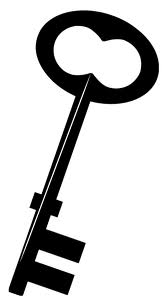 ნომინაცია 2014 წელს საჯარო ინფორმაციის ხელმისაწვდომობის უზრუნველყოფის გაუმჯობესებისათვის (ცენტრალური საჯარო დაწესებულებები)
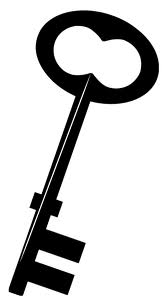 ნომინაცია 2014 წელს საჯარო ინფორმაციის პროაქტიული ხელმისაწვდომობის უზრუნველყოფისათვის
საქართველოს განათლებისა და მეცნიერების სამინისტრო
საქართველოს ენერგეტიკის სამინისტრო
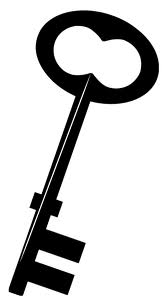 ნომინაცია 2014 წელს საჯარო ინფორმაციის ხელმისაწვდომობის უზრუნველყოფისათვის(სსიპ-ი, საქვეუწყებო და სხვა საჯარო დაწესებულებები)
საჯარო სამსახურის ბიურო

ტურიზმის ეროვნული ადმინისტრაცია

სასჯელაღსრულებისა და პრობაციის სასწავლო ცენტრი

პრობაციის ეროვნული სააგენტო

სოციალური მომსახურების სააგენტო

სამოქალაქო ავიაციის სააგენტო 

სახალხო დამცველის აპარატი 

საქართველოს მოსწავლე-ახალგაზრდობის ეროვნული სასახლე

პერსონალურ მონაცემთა დაცვის ინსპექტორის აპარატი

აკრედიტაციის ერთიანი ეროვნული ორგანო-აკრედიტაციის ცენტრი

საქართველოს პარლამენტის ეროვნული ბიბლიოთეკა
ნომინაცია 2014 წელს საჯარო ინფორმაციის ხელმისაწვდომობის უზრუნველყოფისათვის(სსიპ-ი, საქვეუწყებო და სხვა საჯარო დაწესებულებები)
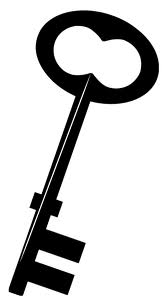 სოფლის მეურნეობის სამეცნიერო - კვლევითი ცენტრი

სახელმწიფო ჰიდროგრაფიული სამსახური

ეროვნული უშიშროების საბჭო

ეროვნული სატყეო სანერგე მეურნეობა

სტანდარტებისა და მეტროლოგიის ეროვნული სააგენტო

კონკურენციის სააგენტო

დაზვერვის სამსახური

იურიდიული დახმარების სამსახური

ევრაზიის სატრანსპორტო  დერეფნის საინვესტიციო ცენტრი

ვანო ხუხუნაიშვილის სახელობის ეფექტიანი მმართველობის სისტემისა და ტერიტორიული მოწყობის რეფორმის ცენტრი

საქართველოს ეროვნული მუზეუმი
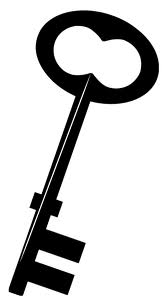 ნომინაცია 2011 წელს საჯარო ინფორმაციის ხელმისაწვდომობის უზრუნველყოფისათვის(სახელმწიფო უნივერსიტეტები)
თბილისის სახელმწიფო სამედიცინო უნივერსიტეტი
ნომინაცია 2014 წელს საჯარო ინფორმაციის ხელმისაწვდომობის უზრუნველყოფისათვის(რეგიონები)
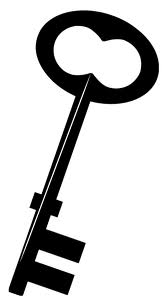 ცაგერის  მუნიციპალიტეტის  გამგეობა
დმანისის  მუნიციპალიტეტის გამგეობა
 ყვარლის მუნიციპალიტეტის  გამგეობა
აბაშის  მუნიციპალიტეტის  გამგეობა
დმანისის მუნიციპალიტეტის საკრებულო
გორის მუნიციპალიტეტის  საკრებულო
მცხეთა-მთიანეთის გუბერნატორის ადმინისტრაცია
კახეთის გუბერნატორის ადმინისტრაცია
სამცხე-ჯავახეთის გუბერნატორის ადმინისტრაცია
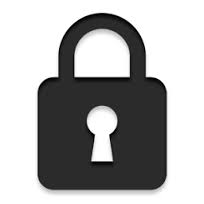 ნომინაცია -  2014 წელს ყველაზე დახურული საჯარო დაწესებულება
სასჯელაღსრულების დეპარტამენტი
ყველაზე დახურულ საჯარო დაწესებულებად დასახელების გარემოებები: 1. iDFI- ის მიერ  გაგაზავნილი 28 მოთხოვნიდან ყველა უპასუხოდ იქნა დატოვებული;2.  მიუხედავად იმ ფაქტისა, რომ  სასჯელაღსრულებისა და პრობაციის სამინისტრომ დააკმაყოფილა idfi-ის საჩივარი და  მის  დაქვემდებარებაში მყოფ სასჯელაღსრულების დეპარტამენტს დაავალა მოთხოვნილი ინფორმაციის გაცემა, აღნიშნულმა უწყებამ მაინც უარი განაცხადა მოთხოვნილი ინფორმაციის განსაჯაროებაზე;3. საქართველოს მთავრობის  2013 წლის  26 აგვისტოს N219 დადგენილების მიუხედავად სასჯელაღსრულების დეპარტამენტს  დღემდე არ გააჩნია საკუთარი ვებ-გვერდი, სადაც განთავსდება აღნიშნული დადგენილებით განსაზღვრული საჯარო ინფორმაცია.
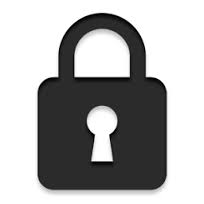 ნომინაცია 2014 წელს საჯარო ინფორმაციის ხელმისაწვდომობის შეზღუდვისათვის(ცენტრალური საჯარო დაწესებულებები)
საქართველოს შინაგან საქმეთა სამინისტრო
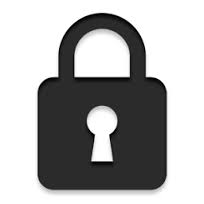 ნომინაცია 2014 წელს საჯარო ინფორმაციის ხელმისაწვდომობის შეზღუდვისათვის(სსიპ-ი, საქვეუწყებო და სხვა საჯარო დაწესებულებები)
სსიპ - დაცვის პოლიცია
შსს - ჯანმრთელობის დაცვის სამსახური
ნომინაცია 2014 წელს საჯარო ინფორმაციის ხელმისაწვდომობის შეზღუდვისათვის (რეგიონები)
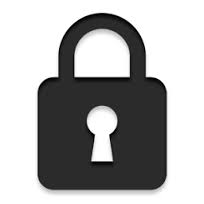 წალკის გამგეობა 
ხობის გამგეობა

თეთრიწყაროს საკრებულო

მარნეულის  საკრებულო

მარტვილის საკრებულო

ქობულეთის  საკრებულო

შუახევის საკრებულო

წალკის საკრებულო

ბოლნისის საკრებულო
ა(ა)იპ - ინფორმაციის თავისუფლების განვითარების ინსტიტუტი (IDFI)
გმადლობთ  ყურადღებისთვის!
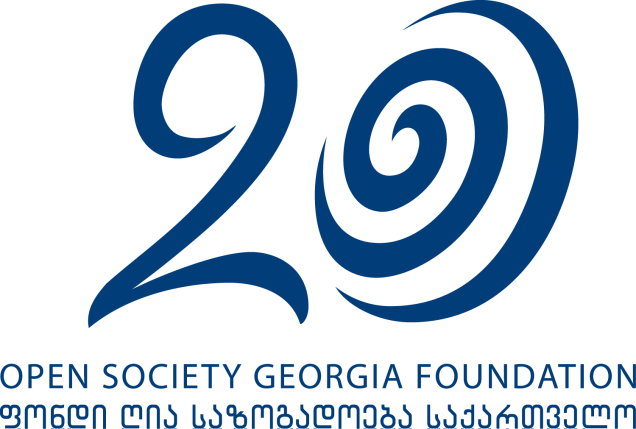 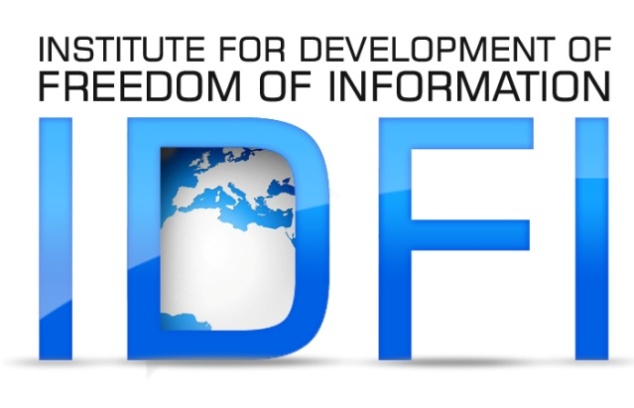